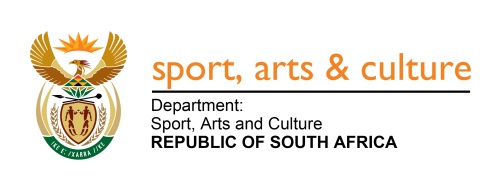 PROGRESS ON IMPLEMENTATION OF A RING-FENCED MIG PROGRAMME  BY DSAC
BRIEFING TO THE SPORT, ARTS AND CULTURE 
PORTFOLIO COMMITTEE: Date: 20 SEPTEMBER 2022
PROGRESS ACHIEVED SINCE 2016/17
Since inception of the ring-fencing intervention, DSAC has so far made the following allocations:
ALLOCATION OF THE RINGFENCED SPORT INFRASTRUCTURE GRANT 
2016/17 – 30 municipalities = R 300 000 000
2017/18 – 34 municipalities =  R300 000 000
2018/19 – 30 municipalities (2 repeats: Gamagara and Lekwa) = R 273 000 000
2019/20 – 22 municipalities (1 repeat: Kamiesberg returned) = R266 000 000
2020/21 – 23 municipalities (3 repeats: Masilonyana, Polokwane & Mahikeng)= R 255 000 000
2021/22 – 29 municipalities (2 repeats: Polokwane and Mahikeng) = R255 000 000
2022/23 – 27 municipalities (9 repeats: Emthanjeni, Mahikeng, Magareng, Umsobomvu, Tokologo, Masilonyane, Mantsopa and Emalahleni) = R252 858 000
NUMBER OF ALLOCATIONS SO FAR =  193 
TOTAL AMOUNT ALLOCATED = R 1 901 858 000 (ALMOST R2 BILLION ALLOCATED IN THE PAST 7 YEARS)
NUMBER OF BENEFICIARY MUNICIPALITIES = 178
OUTSTANDING MUNICIPALITIES  = 27
SUMMARY OF OVERALL PERFORMANCE
SUMMARY OF 2016/17 ALLOCATIONS
SUMMARY OF 2016/17 ALLOCATIONS
2016/2017 FINANCIAL YEAR
4
2016/2017 FINANCIAL YEAR …
5
SUMMARY OF 2017/18 ALLOCATIONS
SUMMARY OF 2017/18 ALLOCATIONS
2017/2018 FINANCIAL YEAR
6
2017/2018 FINANCIAL YEAR…
7
SUMMARY OF 2018/19 ALLOCATIONS
SUMMARY OF 2018/19 ALLOCATIONS
2018/2019 FINANCIAL YEAR
8
2018/2019 FINANCIAL YEAR…
9
SUMMARY OF 2019/20 ALLOCATIONS
SUMMARY OF 2019/20 ALLOCATIONS
2019/2020 FINANCIAL YEAR
10
2019/2020 FINANCIAL YEAR…
11
SUMMARY OF 2020/21 ALLOCATIONS
SUMMARY OF 2020/21 ALLOCATIONS
2020/2021 FINANCIAL YEAR
12
2020/2021 FINANCIAL YEAR…
13
2020/2021 FINANCIAL YEAR…
14
SUMMARY OF 2021/22 ALLOCATIONS
SUMMARY OF 2021/22 ALLOCATIONS
2021/2022 FINANCIAL YEAR
15
2021/2022 FINANCIAL YEAR…
16
SUMMARY OF 2021/22 ALLOCATIONS
2022/2023 FINANCIAL YEAR
16
2022/2023 FINANCIAL YEAR …
16
CHALLENGES
Using ring-fenced MIG  funds for other priorities impacts of the timeous delivery of the sport infrastructure projects 
Poor construction contract management in municipality, compromising  effective monitoring and management, resolution of contractual disputes and timeous completions  
DSAC is disempowered to impose any penalties (e.g. withholding of tranches in instances of non-compliance by municipalities) because of the nature, conditions and governance of the Grant.
Loss of significant funds allocated during stopping and reallocation process by COGTA. The sport infrastructure funds lost during this process are not reallocated to other performing sport infrastructure projects, instead funds are reallocated to other uses elsewhere.
Decline of registration of some projects on the basis that MIG cant be used to built sport facilities on sites owned by public school -  even where there is general consensus among affected community, municipality and school through MoA to ensure  such facility will be accessible to all. [EPG report recommends focus on delivering sport facilities in school as well as the bedrock of the sport and recreation system)
CHALLENGES
Decline of registration of some projects (e.g. Langeberg) on the basis that site identified is accessible to both non-poor and poor households, and MIG, even for sport facilities, is restricted to only poor households, otherwise municipalities must counter-fund if non-poor households were to benefit. DSAC holds a different view on this matter but also this reasoning defeats mandate of DSAC of promoting Social Cohesion through creating such spaces that facilitate interaction and integration among different races, gender and class
Decrease of ring-fenced budget from R300 million compromises adequate supply of sport facilities to meet facility demand to support transformation targets in various sporting codes (e.g. swimming )
Inadequate  technical capacity in provincial departments of sport to ensure adequate support and monitoring of the sport infrastructure projects
Poor alignment of supply of facilities to sport development programmes/ plans in provinces, leading to non-use/ opening of completed facilities 
Lack of enforcement of 5% earmarked for sport infrastructure to ensure adequate supply and maintenance of sport infrastructure
RECOMMENDATIONS
Finalisation of the draft MoA between COGTA and DSAC to, inter alia, (i) facilitate mechanisms of recourse where municipalities when municipalities do not comply and (ii) ensure DSAC plays a role in reallocation of funds stopped from sport infrastructure projects
Amendment of such provisions in the MIG Conditional Framework that prevents delivery of sport facilities in school sites and “social cohesion sites” where such sites makes spatial, developmental, social transformation and financial sense
Increase the ring-fence MIG sport infrastructure budget to minimum of R400 million from the earmarked 5% as much of the latter is any case not used for the intended purpose of sport facilities by municipalities 
Enforcement of use of 5% for intended sport facilities purpose by COGTA through decline of any municipalities’ Project Implementation Plan (PIP) that do not allocate such 5% to sport infrastructure projects 
Enforcement of use of 5% by SALGA by making delivery of sport facilities by local government, in line with Schedule 5B of the Constitution of RSA, a standing items of sone of its oversight meetings 
Building of built environment capacity by provincial departments responsible for sport in line with their responsibilities imposed by MIG Conditional Framework